Brain Tumors: Returning to Work or School
Presented by [NAME]
[Speaker Notes: Welcome to today’s meeting. The presentation today is brought to you by the American Brain Tumor Association and is about returning to work or school after a brain tumor diagnosis. Many people can and do return to work or school. For adults, this can be a complex decision. For children, there is a lot to know about what to prepare for and expect.

I’m [NAME] and [BACKGROUND]. 

Let’s get started.]
Returning to WORK
[Speaker Notes: I’m going to begin our session today by talking about adults returning to work.]
A tough decision
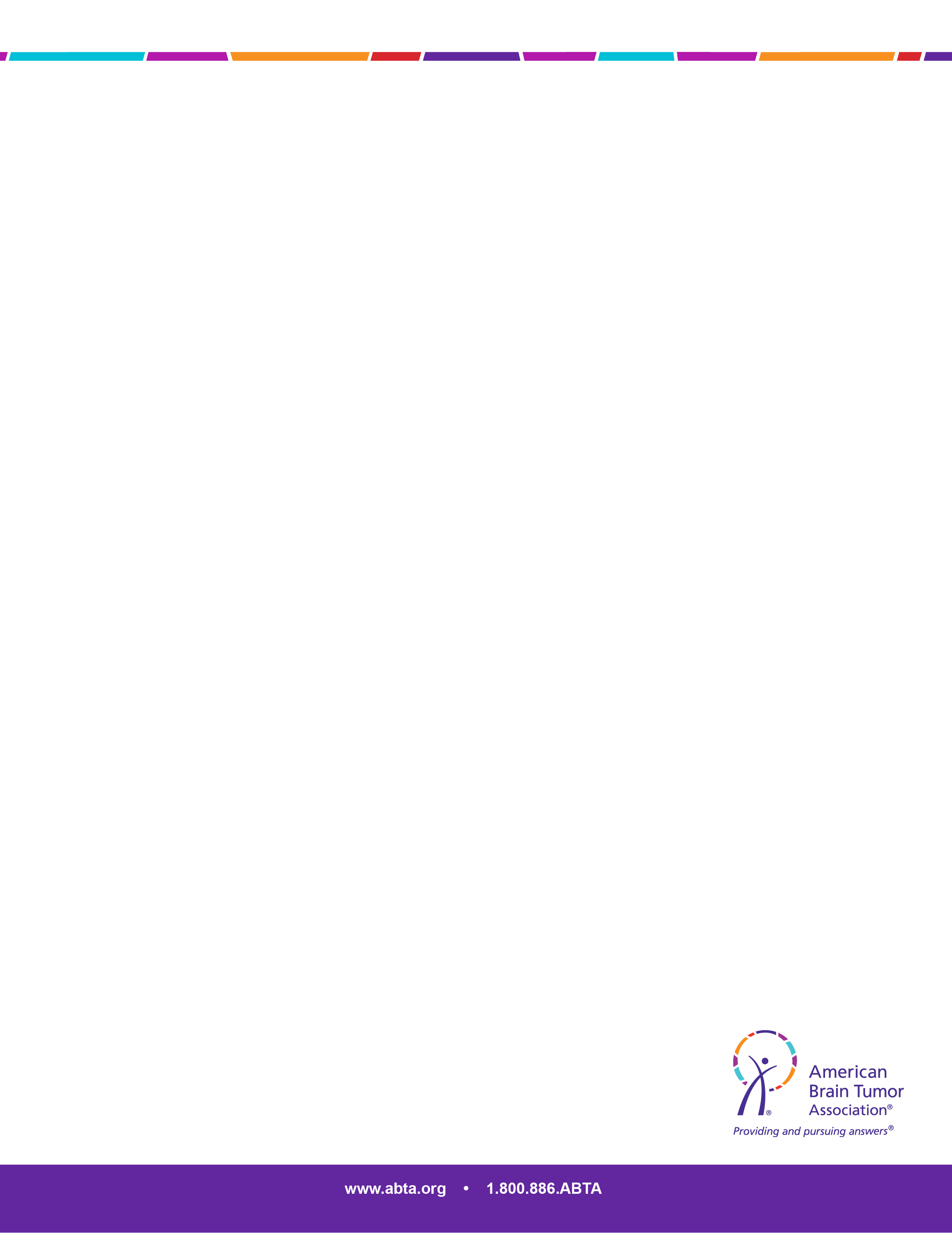 Choices to make
Keep working
Return to work after treatment
Do not return to work

No right answer

Think about
Financial situation
Capabilities
Personal fulfillment
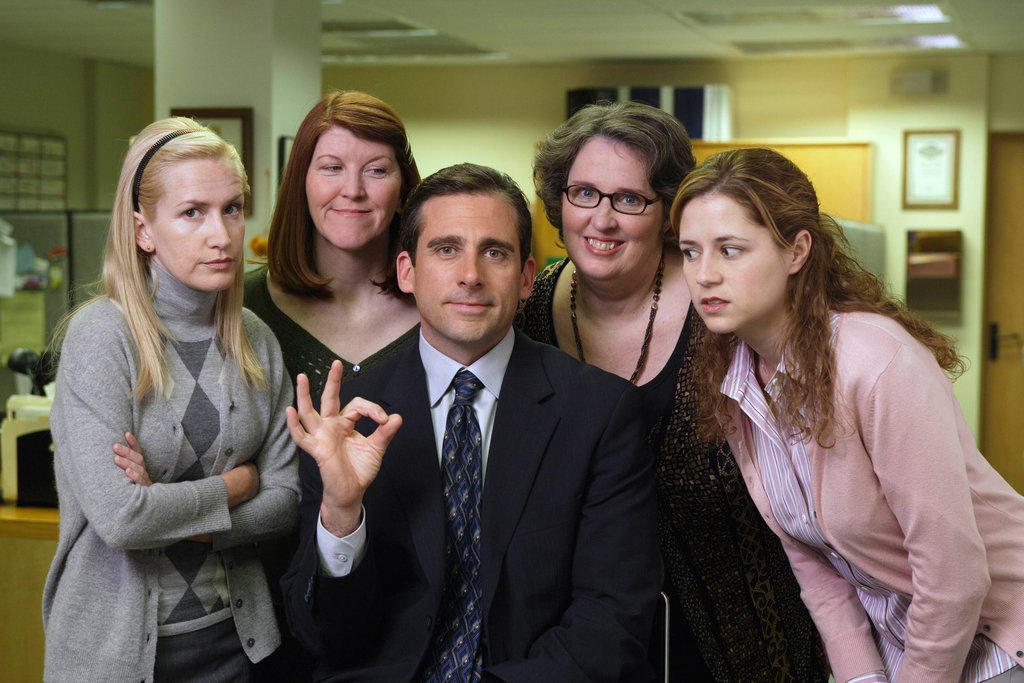 [Speaker Notes: This can be a difficult decision. Some people are able to work while they are undergoing treatment. It may help to keep a routine, and many people find that the sense of accomplishment they achieve through work is fulfilling.

Others choose to return to work after their treatment is complete. 

Still others never go back to work after a brain tumor, deciding instead to focus on the process of recovery or reevaluate priorities to spend more time with family.

There is no right answer. You need to look closely at your own needs, capabilities, and preferences and decide on the best choice for you. For example, ask yourself questions like…
Do you need to keep working for financial reasons?
Can you perform your work at the same level you used to?
Would it be possible to work at the same company with a less-demanding position?
Is your work fulfilling?
Can you find work that is more fulfilling than before?]
Communicating about your illness
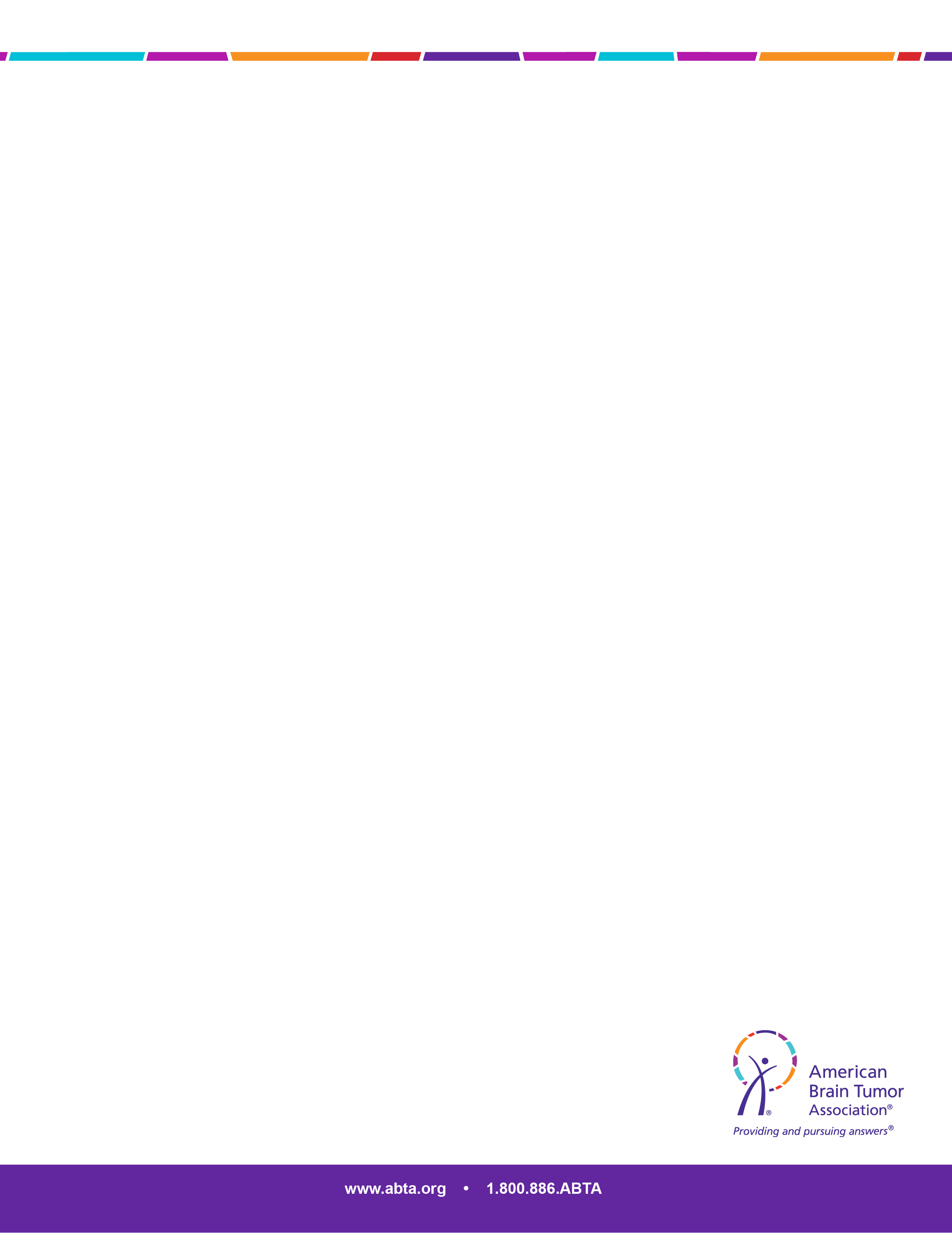 You will need support
Healthcare team
Employer
Family/friends

Communicate with co-workers
Tell them about your illness
Get help from 
Co-worker, supervisor
Healthcare team/social worker
[Speaker Notes: If and when you decide to go back to work, you will need support from others. This includes your healthcare team, but also your employer, your family and perhaps your close friends. Together, these connections can help you start putting together strategies to help address and overcome the challenges that may face you as you return to work.

One difficult part of this task is that it requires you to communicate openly with your employer and co-workers. It’s not unusual to want to avoid this. Many people feel that their health is a private matter. However, it can be helpful to let co-workers know what is going on and gain their support. If you do not reveal your condition, your co-workers may be baffled about why you may be behaving differently even though you look and sound basically the same. 

You can look within your company for an advocate or advisor, as well as to your healthcare team. A counselor, social worker, or supervisor can help you explore the best ways to let your co-workers know and how much to tell them.]
Develop strategies
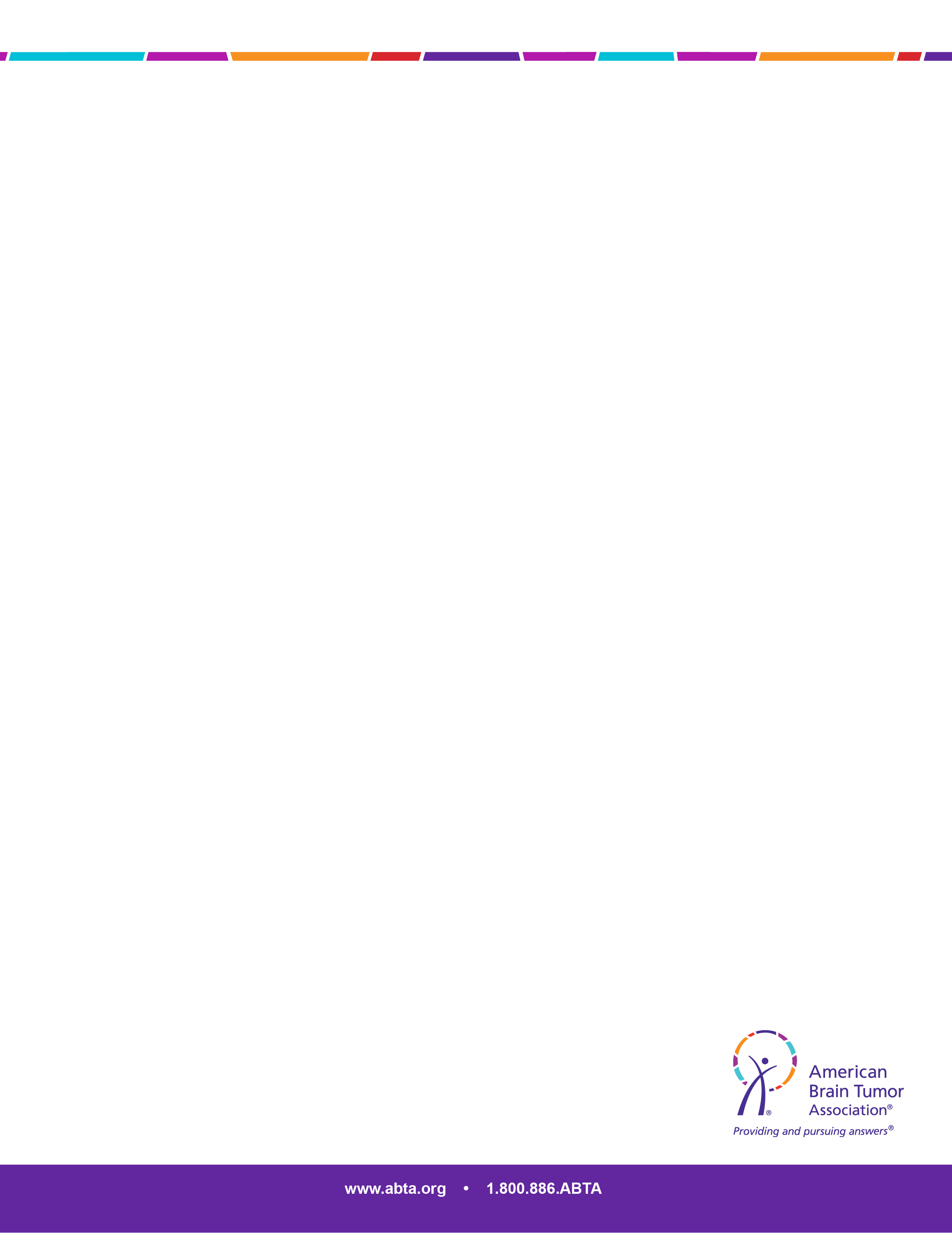 Keep expectations realistic
Brain needs 18-24 months to heal
Allow time for emotional/physical recovery
Create realistic timelines

Modify your environment
Set automatic timers/reminders
Checklists
Visual/auditory cues
Get outside help
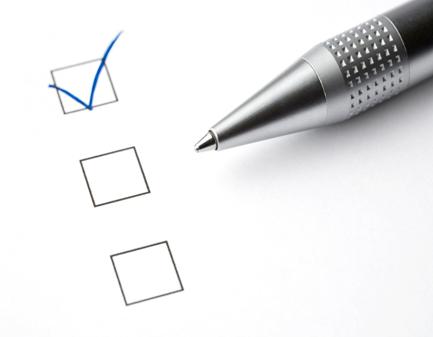 [Speaker Notes: Once you do go to work, you may run into some roadblocks. This is why it’s important to develop strategies for getting work done. 

For example, if you’ve always been a “Type A” personality who “lives to work,” you may need to adjust your expectations. Your brain needs approximately 18-24 months to heal, and you also may need time to recover physically and emotionally from your treatments. You may also become frustrated and angry when commonplace job tasks are harder to accomplish. Create realistic timelines with your supervisor and return to work gradually. Time is an important part of the process, so be patient.
 
You can also set up your work environment to be more optimal. For instance, you can set your computer to provide automatic date-and-time reminders for appointments and meetings. You can create checklists of what you have accomplished and what still needs to be done. You can use visual and auditory skills, such as color-coding tasks and a timer to remind you of those tasks. Counselors and therapists specializing in rehabilitation for brain tumor patients can help you develop these types of problem-solving systems.]
Develop strategies (cont.)
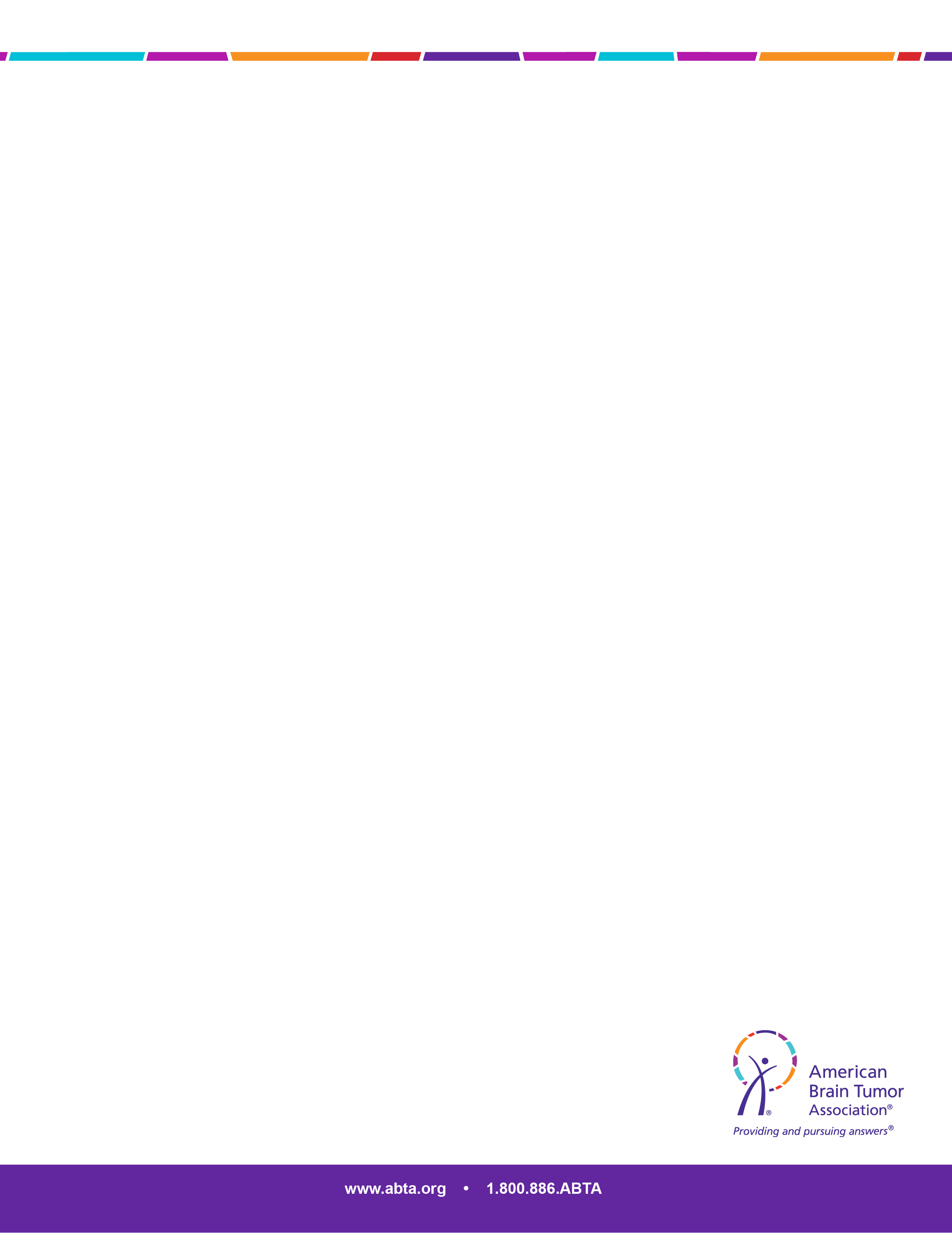 Know your strengths and limitations
When do you have more energy?
Any effects from medication?

Create flexible solutions
Reasonable accommodations required by law
Options
Job sharing
Flexible hours
Temporary job coach
Assistive technology
Different position
Additional unpaid leave
[Speaker Notes: An additional strategy when returning to work is taking a realistic look at your limitations. Everyone has some sort of limitations; yours may simply be more pronounced right now. Ask yourself: do you have more energy in the morning or in the afternoon? If the answer is “morning”, schedule your most challenging tasks for before noon. Your medications may have something to do with your fatigue level so get familiar with how they affect your energy.
 
Finally, work with your employer to come up with some flexible solutions to challenges you may have. Once your employer is aware of your brain tumor and treatment, he or she is required to help you make reasonable accommodations according to the Americans with Disabilities Act of 1990 (ADA). We’ll talk more about your legal rights later in the presentation, but some of the accommodations can be achieved through options like job-sharing, flexible hours, a temporary job coach, assistive technology, reassignment to a vacant position that is more suited to your abilities, and possible additional unpaid leave for required medical treatment.]
Returning to school
[Speaker Notes: Now we’re going to talk about children and young adults, and the experience of returning to school or college. Students usually want to return to school, which can also mean a return to normalcy. 

Children and young adults gain a sense of accomplishment and peer support from school which can be interrupted by long absences and changes in learning abilities. 

However, just like for adults, there are ways to prepare and strategize to make the transition easier.]
During treatment
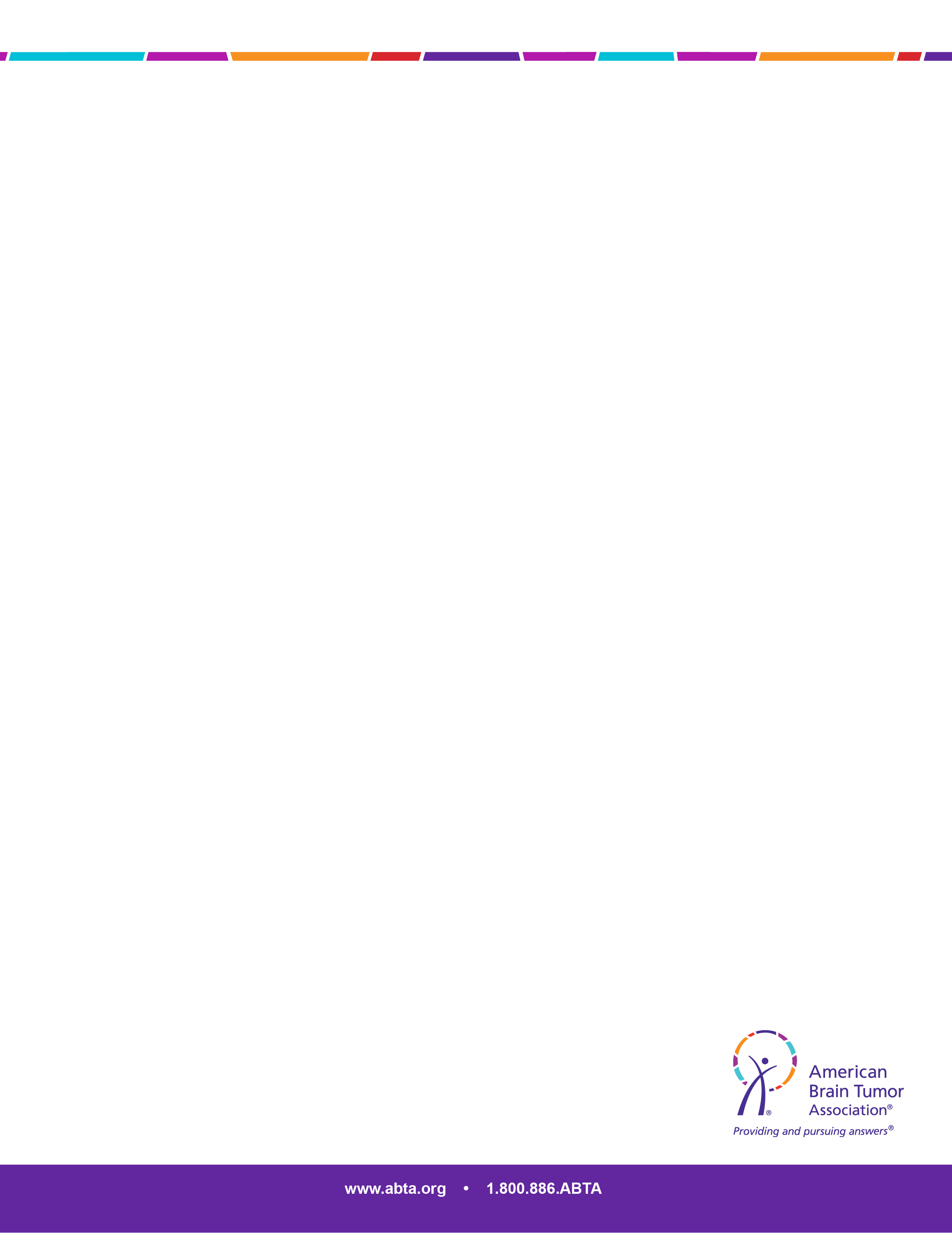 Keep child connected to classmates/teachers
Visits, texts, chats, emails
School activities
Communicate with school about child’s condition

Returning during treatment
Partial days
Prepare for challenges
Changes in friendships
Physical appearance
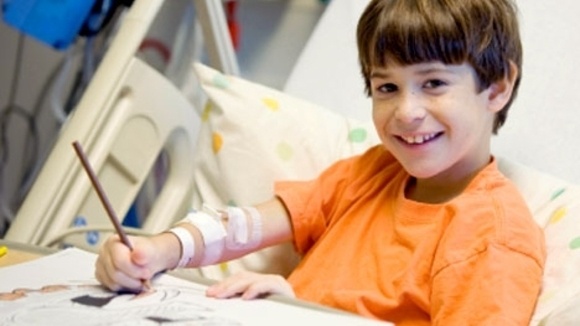 [Speaker Notes: Preparations to return to school can begin during treatment. 

Whether your child loves school or not, school is a symbol of “normal” life. If possible, keep connected to classmates and favorite teachers or instructors.
Encourage calls, visits, texts and emails from classmates.
Arrange a video chat with the child’s class at school, or with individual friends.
If possible, try to keep them engaged with school during treatment. Work with the school to find activities and assignments that fit into your child’s treatment schedule and abilities. 
Keep teachers updated about your child’s condition. However, make sure to talk to your child first to learn what he or she may (or may not) be comfortable revealing about this personal situation.

Ask your healthcare team about possible dates when your child can return to school, even for partial days. Children’s hospitals often have an education coordinator or social worker to help make these determinations.

Some children continue to attend school while they are in treatment. However, they may experience teasing or awkward relationships with peers during this time. Friends may not know how to act around your child, or react to his or her appearance if your child has lost hair or gained weight due to steroids. Open communication with the school, classmates and teachers can help your child and his or her supporters deal with these challenges.]
Before returning to school
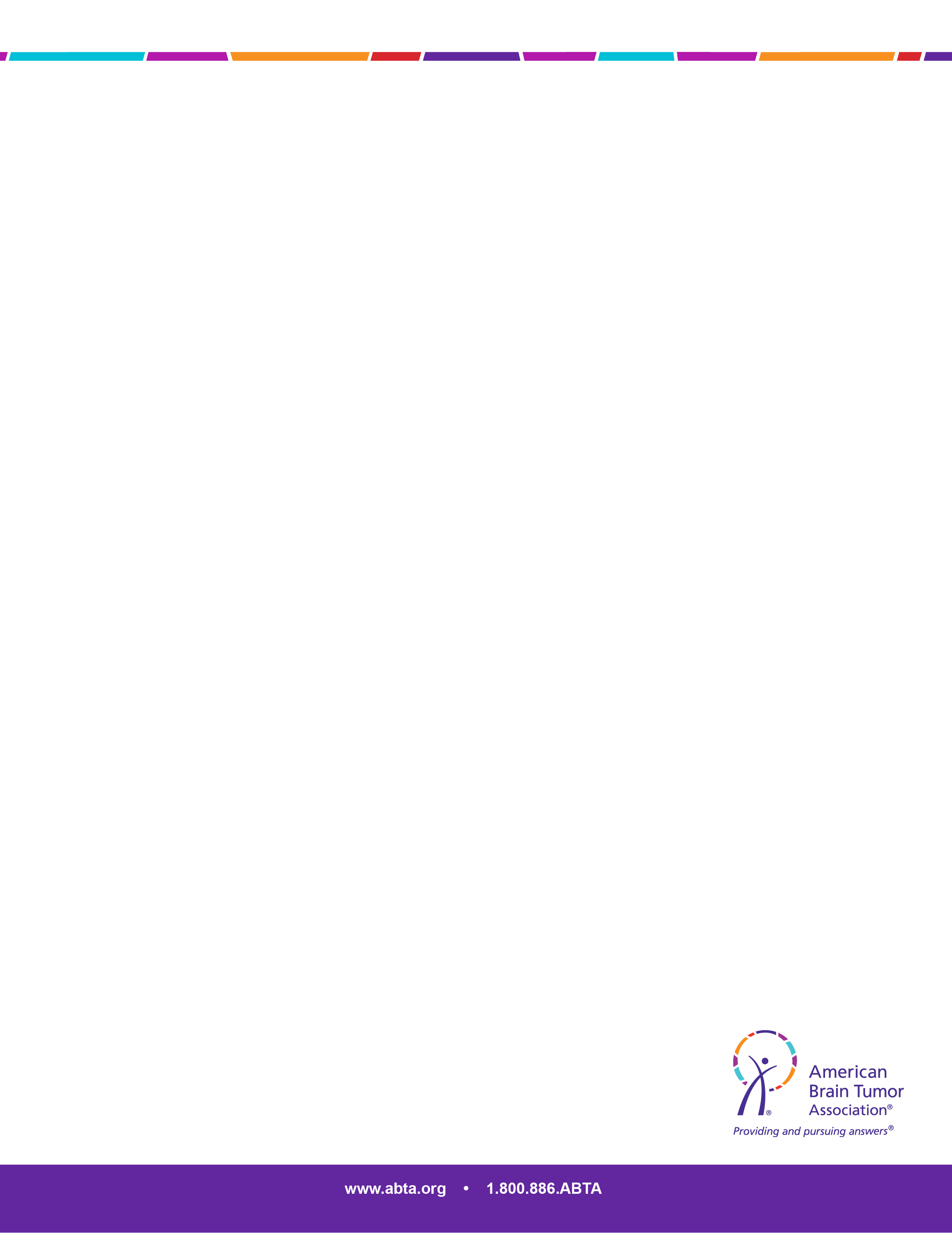 Assess capabilities
Behavior
Strength
Energy levels
Coordination
Speech
Hearing
Eyesight

Formal assessments
General - through the school
Specific - neuropsychological testing
Re-asses as abilities may change
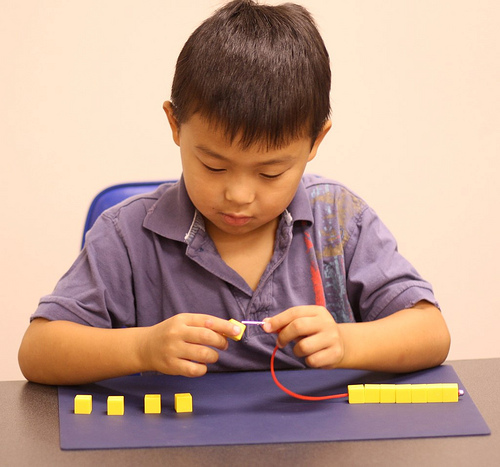 [Speaker Notes: When your child is ready to return to school or college full-time, it’s important to prepare.

Just as with adults, students will need a realistic assessment of their abilities. Brain tumors and treatments can alter students’ learning capabilities including behavior, strength, energy levels, coordination, speech, hearing or eyesight. It may be the first time your school has worked with a family in your specific situation. Communicating with the school early and often during treatment will help smooth the way for a good transition. In addition, you may find that your child is eligible for additional services to improve his or her educational experience.

Although a child’s school will offer its own testing to determine whether students qualify for special services, it is important to supplement that evaluation with one that’s specific to children who have survived brain tumors. Neuropsychological testing helps assess processing speed, attention, visual motor integration, planning and organizing skills, visual and verbal memory, reading comprehension, math calculation and applied abilities. 

Your child’s impairments may be subtle and may continue to change years later. Neuropsychological testing will help assess needs and identify the necessary accommodations for a student to succeed in a classroom environment.]
Before returning to school (cont.)
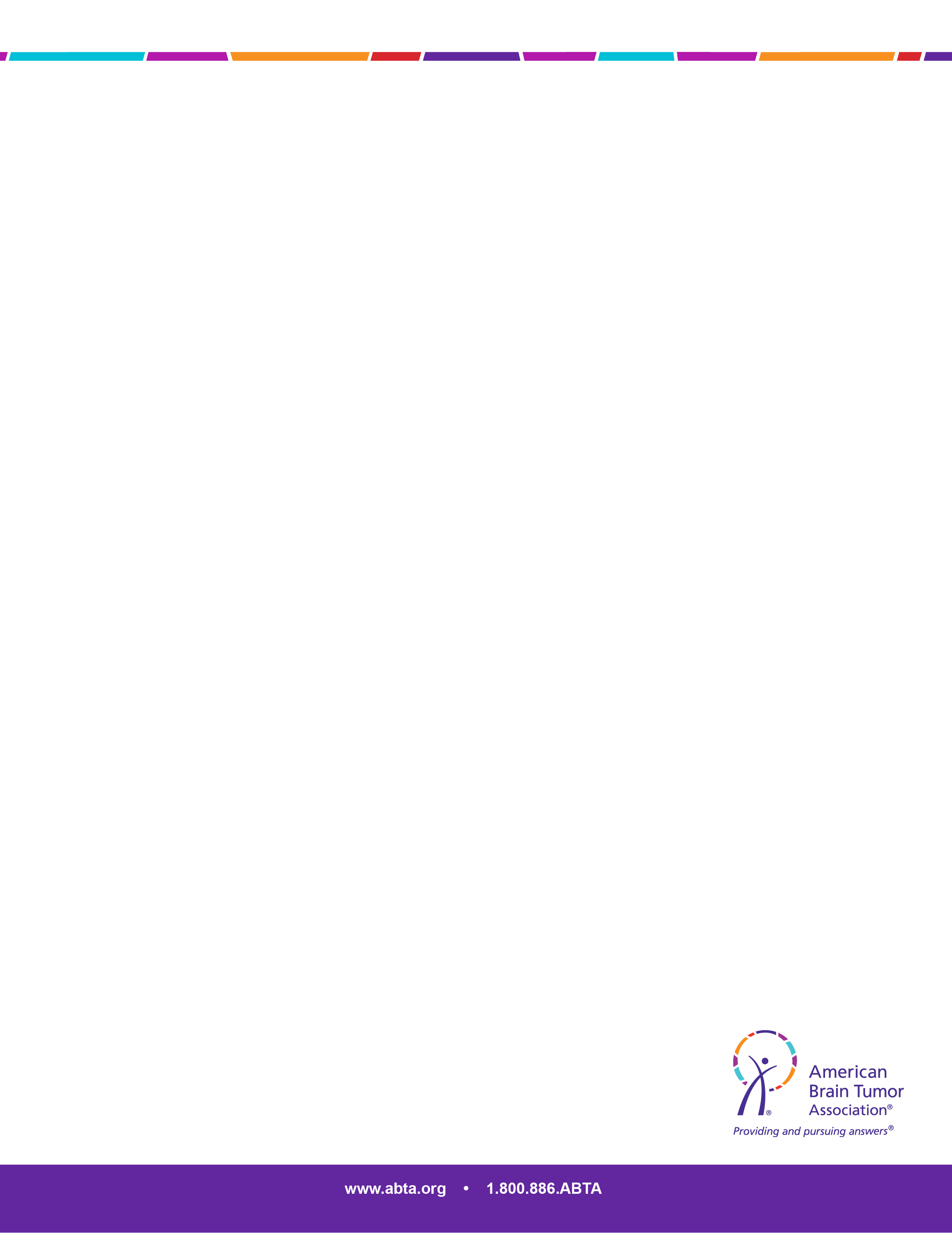 Meet with hospital-school liaison
Ongoing support
Meets with educational team/school

Educate teachers and peers
Dispel misperceptions
Address concerns
Discuss side effects
Use age-appropriate language
Involve child
[Speaker Notes: Many hospitals provide a resource that is extremely helpful: a hospital-school liaison. This is a medical professional who can help ease the transition to school and provide ongoing support for your child’s physical and emotional wellbeing. After meeting with you and your family, the hospital-school liaison helps determine what the child needs to return to school. Your liaison will also meet with you and your child’s educational team to educate them about your child’s condition and needs, and discuss any concerns you or the team may have. In this meeting, it also helps to talk about medical issues such as:
Medications your child needs to take during school and how and when to administer them
Medical devices such as a port, central line, or shunt, and warning signs of potential problems
The potential for seizures and how to handle them
Emergency contact procedure (e.g., what is an emergency, who to call first, contact information, etc.)
Potential social and behavioral issues
Physical disabilities such as hearing loss, motor coordination, etc.

It will also be important to educate your child’s teachers and peers about brain tumors. Many people have misperceptions about brain tumors, and may not know what to expect when your child returns to school. 

Your hospital-school liaison, you yourself, a knowledgeable family representative or even your child can help prepare classmates and teachers by providing them with information about brain tumors, answering questions, and addressing concerns. 

You can discuss treatment, and you can use humor (e.g., “No, radiation does not make you glow in the dark!”), but you can also address more serious subjects such as hair loss, and even death. You should make sure to explain what a brain tumor is, and that it is not contagious. The ABTA has resources on how to talk to children about brain tumors. You can also explain side effects, like how your child may lose his balance now and then – and what to do if they arise. 

If you’re doing a presentation to your child’s class, your child may want to be involved. Even though he or she may not want to present this information themselves, it is helpful to listen and learn what your child wants to share or not.]
Returning to school
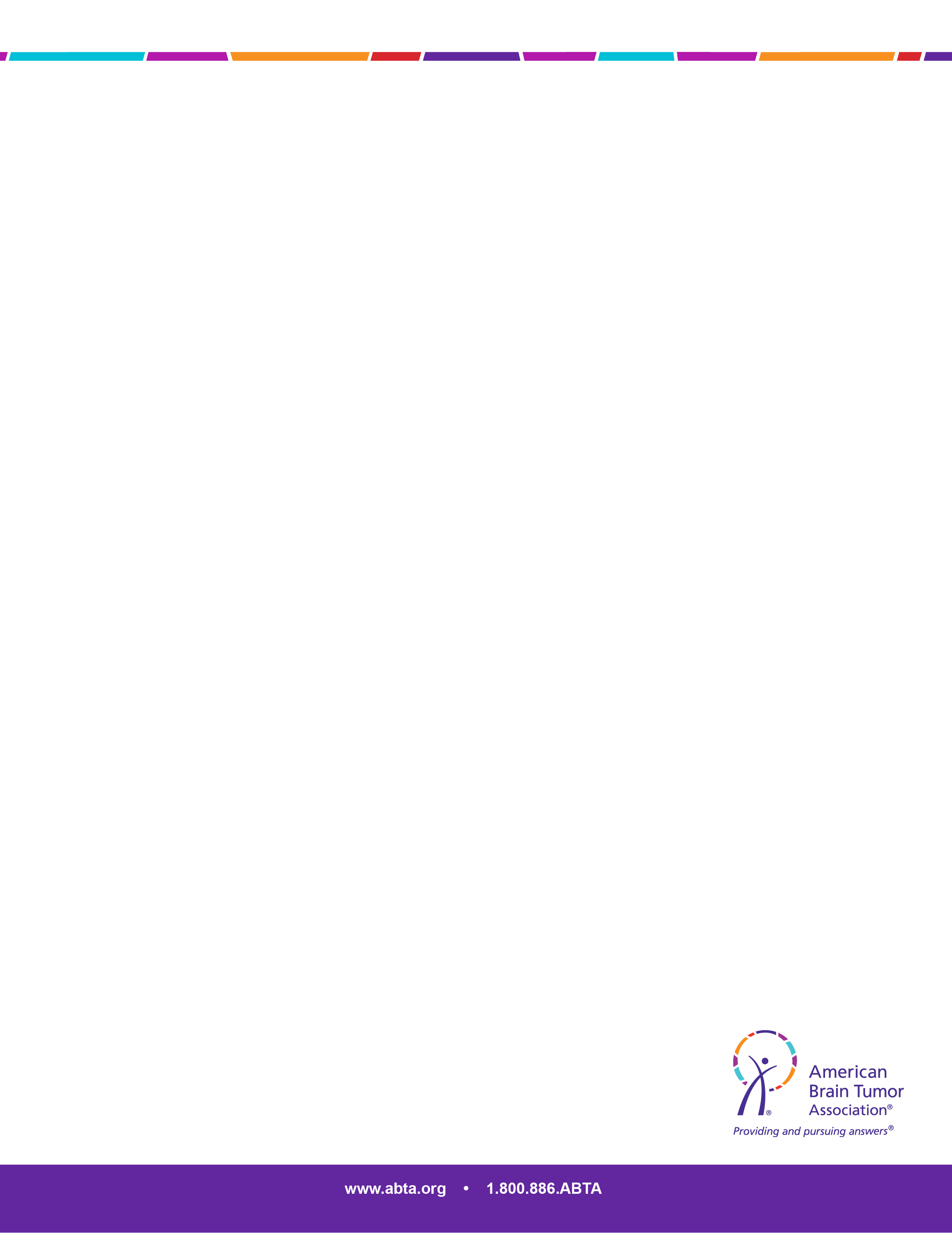 Potential issues
Fewer than 50% of recommendations implemented
Undue stress from those unfamiliar with condition

Monitor and advocate
Regular meetings with teachers, counselor
Check in with child regularly
[Speaker Notes: Even with a plan in place, your child’s return to school may not go as planned. 

Many times, parents will need to advocate for their children to make sure that plans are implemented. A recent study found that less than 50% of recommendations from neuropsychological evaluations were implemented, driving home the importance of parents acting as advocates for their children. In addition, people at the school unfamiliar or unhelpful about your child’s condition may cause your child undue stress.

As your child makes the transition back to school, you might consider planning regular meetings with your child’s teacher or counselor to see how things are going. Ask about behavior, signs of fatigue, and excessive frustration or depression. Check in with your child frequently and help address his or her concerns. Be aware of changes in your child’s physical, emotional or cognitive abilities and be prepared to request updated accommodations at school.]
Know your rights
[Speaker Notes: Both adults and children who have experienced brain tumors have specific legal rights both in the workforce and at school.]
Work rights
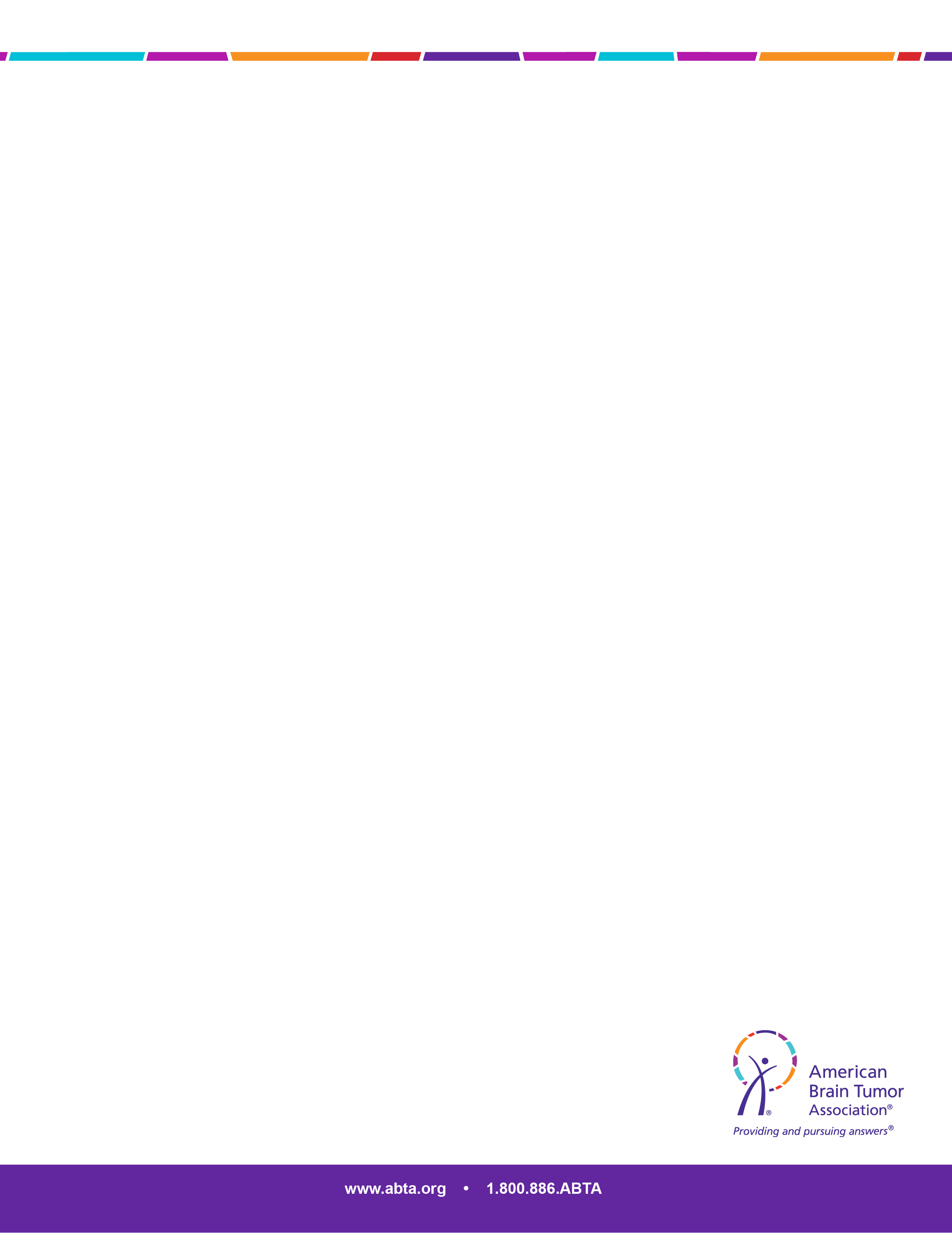 American with Disabilities Act (ADA)
15+ employees
Hiring discrimination
Reasonable accommodations

Take action
Equal Employment Opportunity Commission (EEOC)
800-669-4000
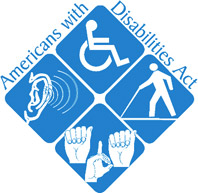 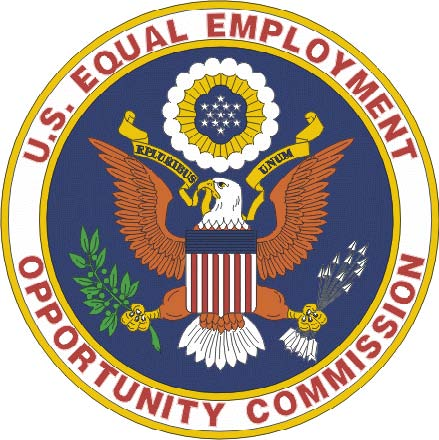 [Speaker Notes: For adults, many of your rights are covered in the Americans with Disabilities Act (ADA). The ADA prevents job discrimination for those with a qualifying disability and applies to all companies with 15 or more employees. 

According to the ADA, if you can perform the essential responsibilities of the job, the following conditions will protect your rights:
The employer cannot discriminate against you in hiring.
The employer must make reasonable accommodations to allow you to perform the job unless doing so would cause an undue hardship on the employer.

If you feel you have been discriminated against, call the Equal Employment Opportunity Commission (EEOC) at 800-669-4000.]
Student rights
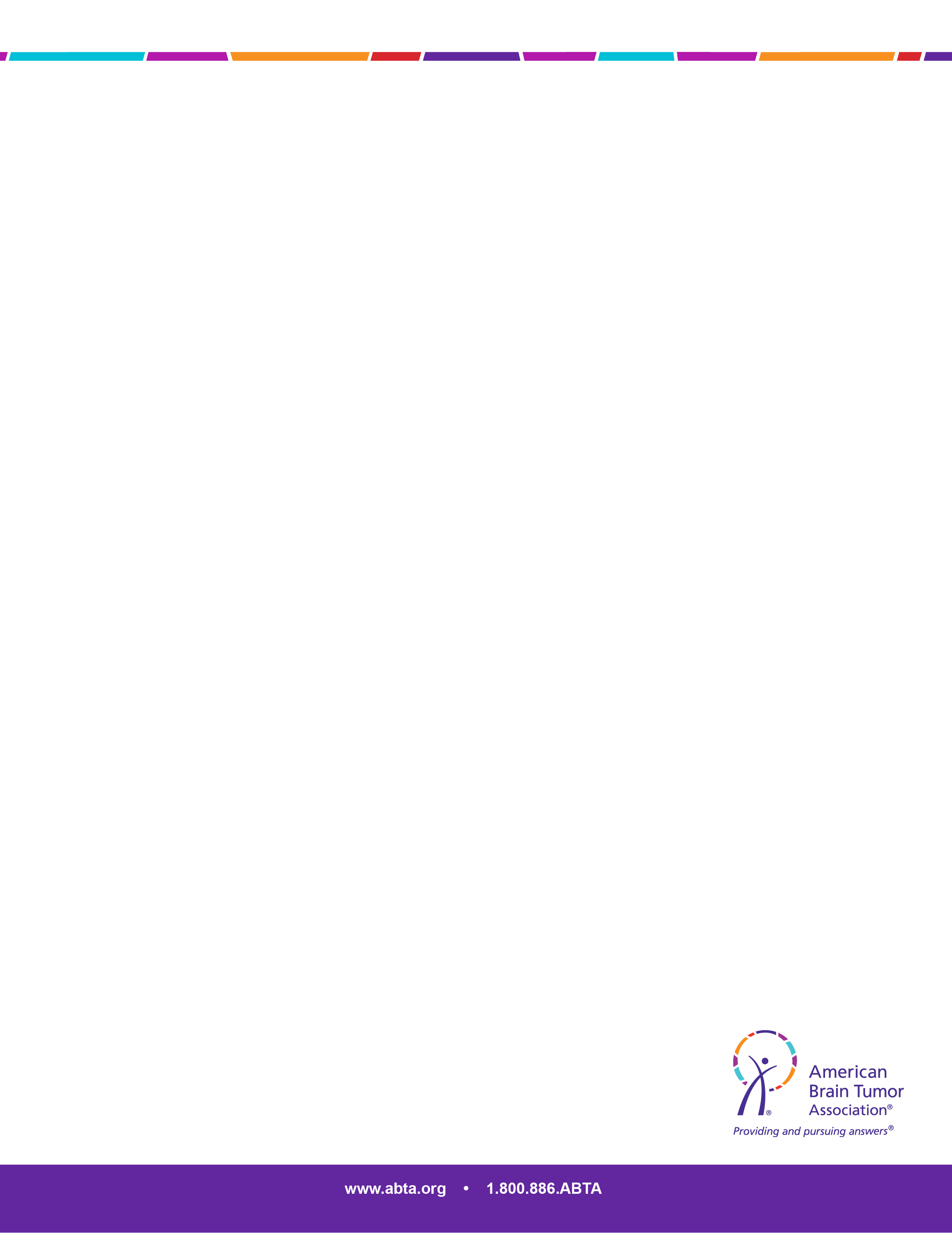 Individuals with Disabilities Education Act (IDEA)
Individualized Education Plan (IEP)
Include neuropsychological evaluation
School must provide accommodations
Computer/audiobooks
Written notes
Assignments given ahead of time
Assistance with organization
Calculator
Extended testing time
Can be changed
Parents must be notified in writing
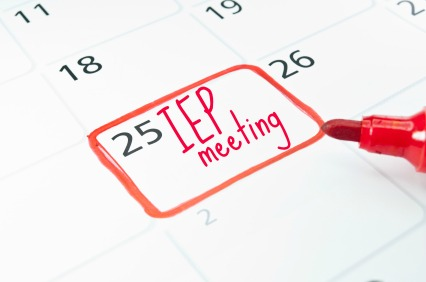 [Speaker Notes: Students’ rights are covered under the Individuals with Disabilities Education Act (IDEA).

Under the IDEA, children are entitled to an evaluation which will result in an individualized education plan, or IEP. As we mentioned, it’s important to obtain a neuropsychological evaluation for your child because it will provide specific feedback on skills that may have been affected by the brain tumor and treatment.

IEPs identify specific goals for your child’s education and outline the accommodations and services that your child will receive. Once your child has an IEP, the school is required to provide accommodations and referrals to services such as occupational therapy, speech therapy, or counseling. Other accommodations may include:
Use of a computer or audiobooks
Written class notes
Weekly assignments given ahead of time 
Assistance with organization
Use of a calculator
Extended testing time

The IEP can be changed at any time during the school year, and typically the school will hold a yearly meeting to update the plan with all involved. If any changes are made to the IEP, or any meetings are held regarding the IEP, parents must be notified in writing.]
SUMMARY
[Speaker Notes: I hope I’ve given you some things to think about as you consider your post-recovery options.]
Going back to school or work
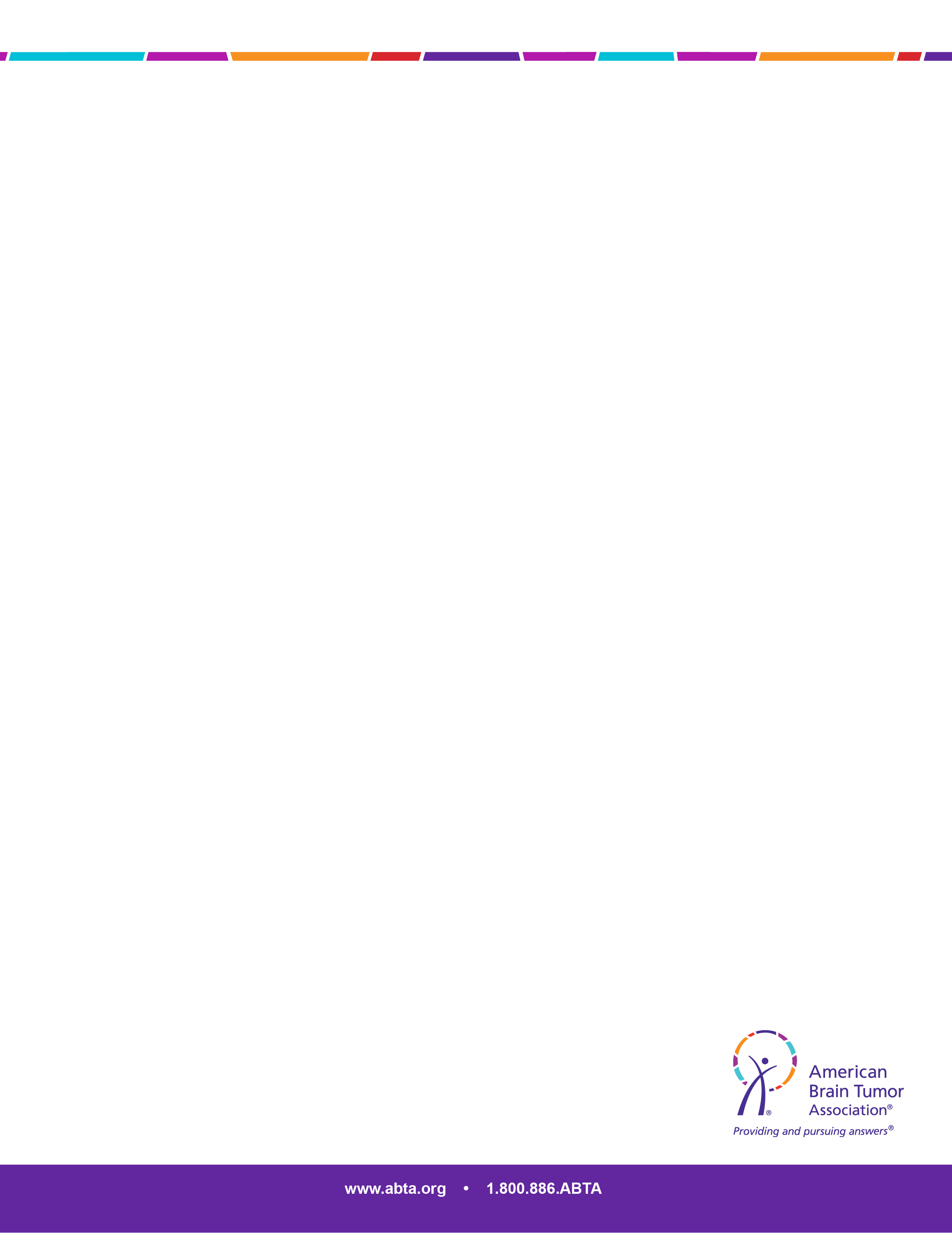 Preparation 
Assessments (formal and self)
Communication

Know your rights
Americans with Disabilities Act (ADA)
Individuals with Disabilities Education Act (IDEA)
[Speaker Notes: Whether you’re an adult going back to work or a student going back to school, there are many things to consider.

You will need to prepare for the experience. 
Both formal assessments and self-assessments are part of the process. You will need to evaluate what you can handle physically, cognitively and emotionally.
You will have to communicate with your workplace or school about your condition and what you can handle.

And finally, know your rights. For adults, these laws are contained in the Americans with Disabilities Act. For students, they’re in the Individuals with Disabilities Education Act. Both require that schools and employers provide accommodations for those who need them.]
Contact information
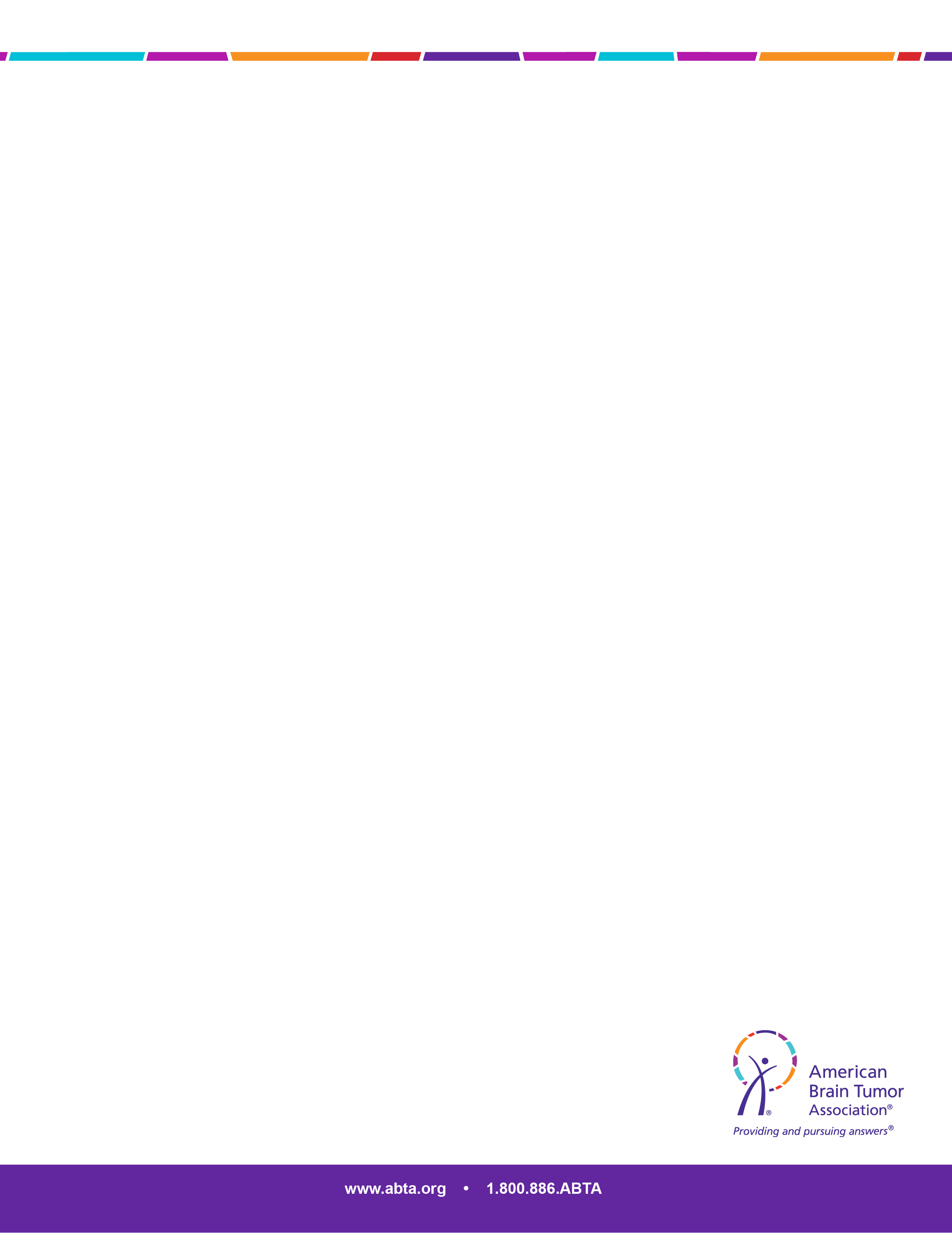 Phone:    1-800-886-ABTA (2282)
Email:      abtacares@abta.org

Online:     www.abta.org
           www.facebook.com/theABTA 
           www.twitter.com/theABTA
[Speaker Notes: I hope this was a good start to learning about your options when it’s time to go back to school or you’re considering going back to work. If you need more information or resources, I encourage you to call the ABTA CareLine or find information on the website at any time of the day or night.

Thank you for joining me today.]